Sport activities
5th form
Starlight English, Module 1

                                                                                            Подготовлена
                                                                                            Учителем ГБОУ СОШ №504 
                                                                                            г.Санкт-Петербурга
                                                                                            Лукашиной Натальей Олеговной
Sport Bingo p.1
Summer sports
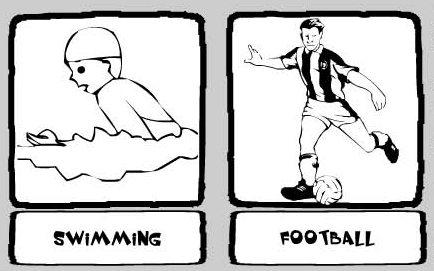 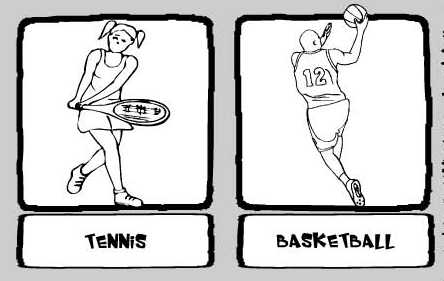 Sport Bingo p.2
Winter sports
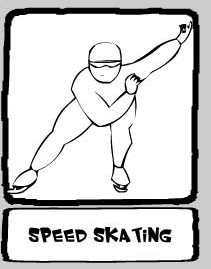 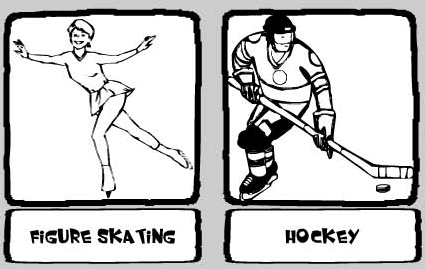 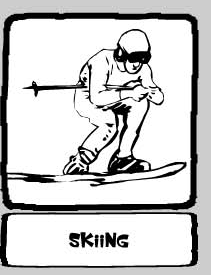 Play!
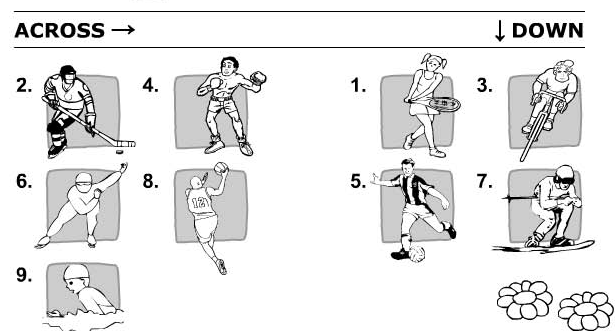 Sport wordsearch
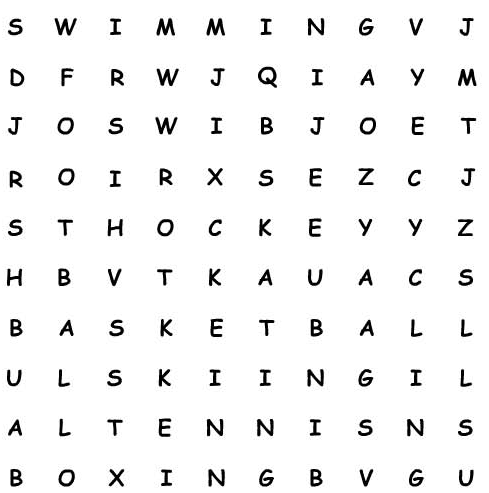 Read and match
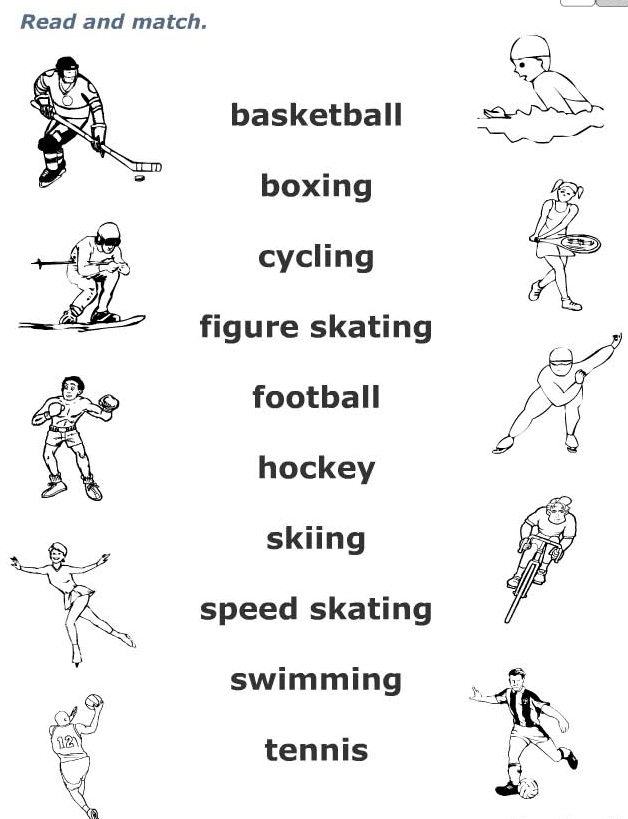 The end!
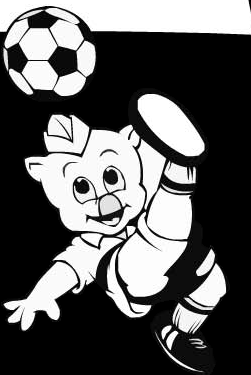